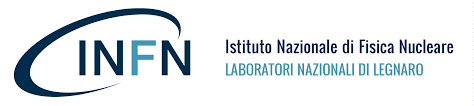 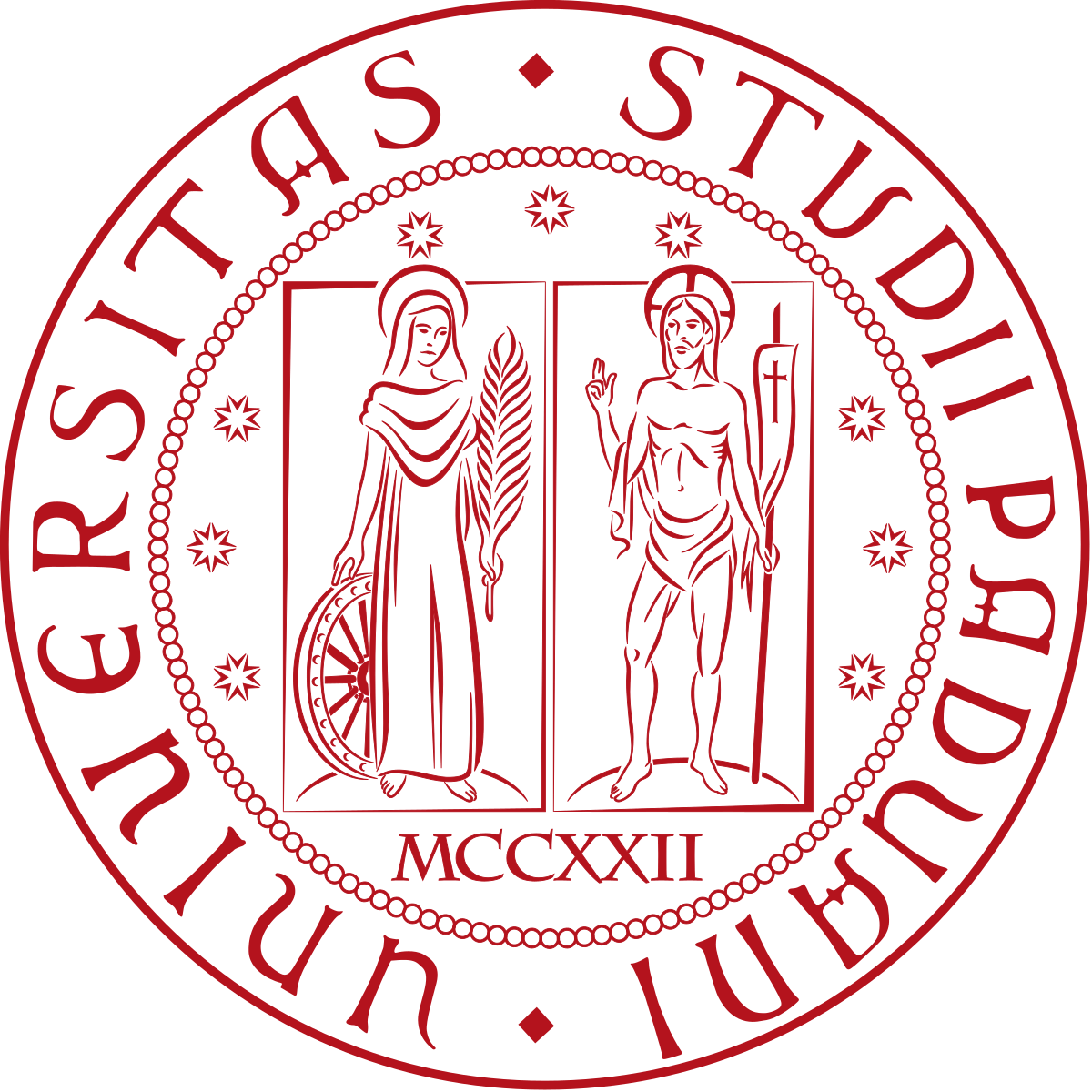 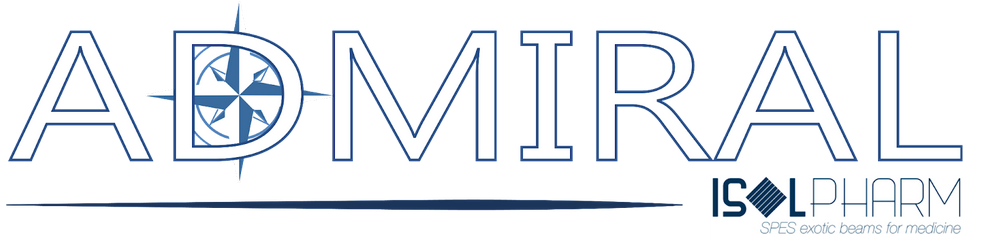 Laboratori Nazionali di Legnaro – INFN
Characterization measurements with ADMIRAL detectors on Ag-111-containing biological hydrogel samples
Edoardo Cervi Gambaro
May 19th, 2025
1
The ALPIDE chip
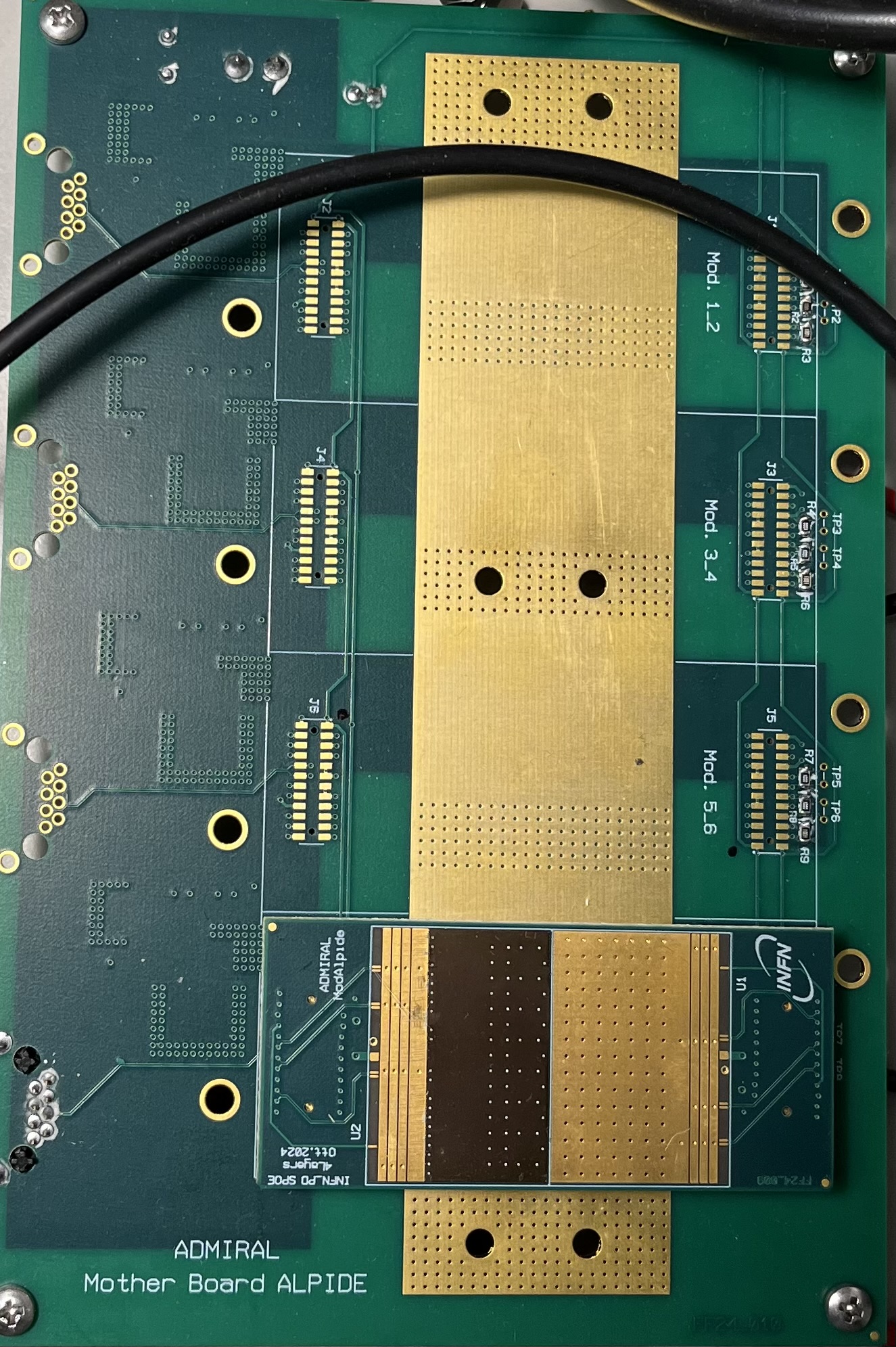 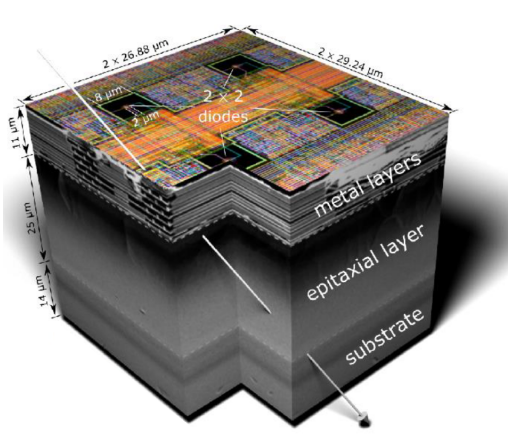 ALPIDE single pixel 3D representation1
Top view of one ALPIDE chip placed on its mother board
1G. on behalf of the ALICE collaboration Contin. “The MAPS-based ITS Upgrade for ALICE”. In: The 28-th International Workshop on Vertex Detectors. 2019. doi: 10.22323/1.373.0003
2
Thesis outline
PC interface: how to read and write digital signals
Setting of pixels parameters: threshold, masking…
Imaging 1: how to produce the images to analyze
Imaging 2: activity and dead time evaluation & analyzing images obtained from various β sources
Imaging 3: analyzing images obtained from Ag-111 β emissions in hydrogel
FINAL GOAL
3
Thank you for your attention!
4